Robert Tortora
				Ronaldo Iachan
				             ICF
				Prepared for Paris Conference on Inference from Non Probability 					Samples
				17 March 2017
				Contact: Robert.Tortora@icf.com
An Empirical Process for Using Nonprobability Surveys for Inference
An Empirical Process to Establish Usability of Nonprobability Surveys for Inference
Overview
	Motivation behind method moving to Non-Probability Survey (NPS) for inference
	Probability Survey (PS)
			Increasingly more expensive
			Increasing nonresponse rates
	Current State
		Comparisons to PS
	How to push beyond comparisons with PS, deciding on a priori decision rule
	Comparison – illustrate how to do it
	At later time how can NPS stand alone, another a priori decision rule
	Further research
An Empirical Process to Establish Usability of Nonprobability Surveys for Inference
NPS
	Qualitative 
	Not Inferential -  Accepted in market research, no accepted statistical theory 
	Fast (500 interviews, nationwide, with parents in hh with 19 – 35 month old 	children in 24 hours, 200 interviews in NYC for correlational study in 12 hours)
	Low cost, relatively, even when paying an incentive
	Hard to reach to survey (19 – 35 month children)
The CHINTS Pilot: A Comparison of national estimates with  site level data
The most recent time you looked for information about health or medical topics, where did you go first?
[Speaker Notes: Module: Looking for Health Information
Question: A2 The most recent time you looked for information about health or medical topics, where did you go first?
Responses: 12 options. Graph restricted to the TOP FIVE most reported in HINTS]
Compare 2 NPS designs to PS (the Kott situation)
Telephone Probability Survey 
	LA BRFSS
	n = 1,000
	Spanish Language interviewing
	2 years earlier then NPS surveys

Non-probability Web Panel Surveys – no Spanish language questionnaire, some wording differences
NPS quota design based on panel firm survey method – start with hardest to fill quota cells – called Quota, n = 689 (an aside – inverse sampling with its different estimators for proportions and sampling error)
2.   NPS based on random sample selected before fielding, based on census demos – called Census – select large enough initial sample to allow for reminders and obtained finalize sample size, n = 553
An Empirical Method to Establish Usability of Nonprobability Surveys for Inference
This is a proposed method to push beyond just comparing NPS to PS and to allow for use of NPS for inference, i.e., in manner of a PS

1) Motivated by risk tolerance as in design based surveys where we design a survey and select a sample with the risk α (generally = 0.05) of getting a bad sample, that is, in 1 out of 20 surveys, using predefined (a priori) decision rule and 2) motivated by Statistics Sweden Aspire system (Bergdahl, H., Biemer, P. and Trewin, D. (2014)).   

Assumes NPS from a panel “quota sample” (NOT a river sample, or other convenience sample), a sample design that is repeatable
Dropping the PS
Assuming successful comparison to PS on the first occasion the NPS stands alone at later times if 1) panel demos only change marginally (user decides acceptable level of change) and 2) the  same quota sample design is used

Continue on with NPS until panel demos change too much
Method
The organization that is responsible for making these estimates, selects the level of risk they are willing to accept by deciding on what to compare

Make overall population estimates, PE, or
Make sub-population estimates, SPE, or
Conduct multivariate analysis, MA
Include post stratification adjustment, PSW

If the organization
only want overall estimates then a rule using comparisons at the overall level and defined a priori. 
wants overall estimates and sub-population estimates then a rule covering overall comparisons and sub-population comparisons and defined a priori.
wants overall estimates, sub-population estimates and multivariate relationships then a rule covering overall estimate comparisons, sub-population comparisons and “correlational” comparisons and defined a priori. 
Considers the overall impact of adjusting – how much
Method
Rules are developed in the form of indices Ik, k = PE,SPE, MA and PSW
Ik is calculated based on comparisons where a “good” comparison results in a 0 added to the index and a “bad” comparison results in some positive number added to the index.  
	
Since the rule is defined a priori the organization knows in advance the maximum possible “bad” score, say IMAX and can assign the level of risk at some cutoff, say IC , where if Ik <= IC  the NPS is acceptable for inference.   
	
The organization is free to decide on the risk that is acceptable, if IC near 0 then the organization is not willing to tolerate much risk and when  IC nears IMAX the organization is wiling to tolerate more risk.

Determining level of risk may include factoring in mode differences, timing, etc.  This may increase the level of risk willing to tolerate
Decision Rules
Points assign as individual comparisons within  the  predefined rule(s)
Create index(s) and every time a comparison fails add to the index.  If the index score is over a predefined acceptable level of risk the comparison of the NPS to the PS is not successful
Assume data user chooses rules based on: 
	comparing ever asthma, ever diabetes, ever cancer, ever smoker, current smoker, excellent/very 	good health, flu shot last year and visited doctor in past year 
	1. overall, 95% confidence intervals (Stephan and McCarty (1958), Sudman (1966))
		adding 1 for each unsuccessful comparison
	2. by gender, 95% confidence intervals 
		adding 1 for each unsuccessful comparison
	3. ratio of cv of post-stratification weights, if ≤ 1.2, 0 added to index, if ≥ 1.21 added 1 to index
Max score for  index is 25 if add 1 for each failed comparisons, user decides  a priori cut off - if  IC  > k NPS not acceptable
Overall Comparisons to PS
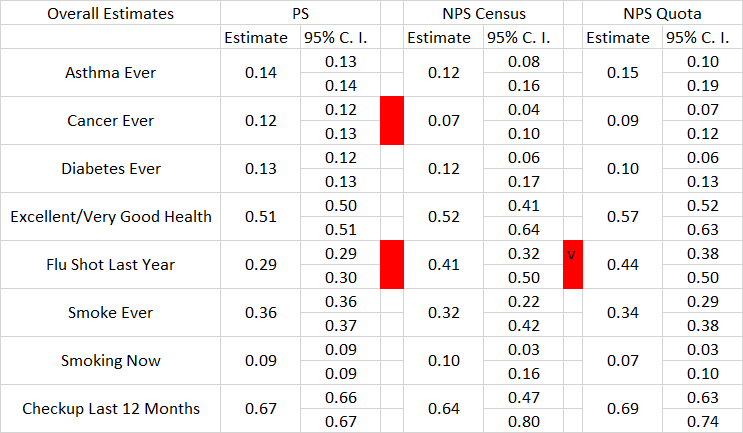 Example of a scoring method
Sub-population estimates by gender:  Census NPS and Quota NPS both have total score of 4 out of 16.

Census NPS
	Male Flu Shots
	Female Flu shoots
	Male ever cancer
	Male smoker ever

Quota NPS
	Male Flu Shots
	Female Flu shoots
	Male ever cancer
	Female ever diabetes
Example of a scoring method
Ratio of cv of post-stratification weights
Census NPS/PS - 0.03, add 0 to index



	
Quota NPS/PS - 2.54, add 1 to index
An Empirical Method to Establish Usability of Nonprobability Surveys for Inference
Index score for Quota NPS and Census NPS is 6 (1 + 4 + 1) and (2 + 4 + 0), respectively
1. For later occasions compare panel demos from time 1 based on a priori decision rule
2. If not substantial change, again user determined, no need to have a comparison PS, conduct NPS using same quota sample design – data is acceptable for use
3. For even later use repeat 1 and 2.
4. When panel demos change too much repeat NPS and PS comparison.
Moving On
Remove differences
	use self-administered mode for PS and NPS
	conduct same time
	eliminate question wording differences
Combine comparisons
Large urban health department deciding on rule and cutoff
	April/May 2017 fielding 
		assuming successful comparison
	Compare panel demos in April 2018 and conduct NPS alone
Thank You
	Robert.Tortora@icf.com